Sign Language Award
presented by Jessica Perea
Requirements
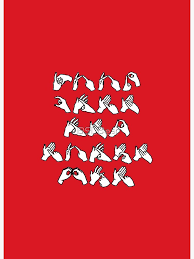 1.             Learn the manual alphabet used by the deaf  
     and the rules pertaining to it.


2.            Learn how to send and receive words using 
     the manual alphabet.


3.           Learn at least fifty words.


4.          Learn and present at least one simple 
    Christian song.


5.            Sign a simple Bible verse. 

6.  Meet a deaf person and sign with them.
Who uses 
Sign Language?
-Deaf

-Hard of Hearing

-people with a speech 
disability, such as mute

-anyone
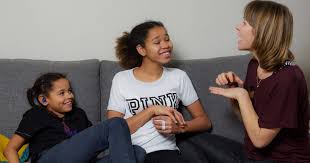 Quick Note:
Many different sign languages used around the world.
Requirement 1
Learn the manual alphabet used by the deaf, 
and the rules pertaining to it.
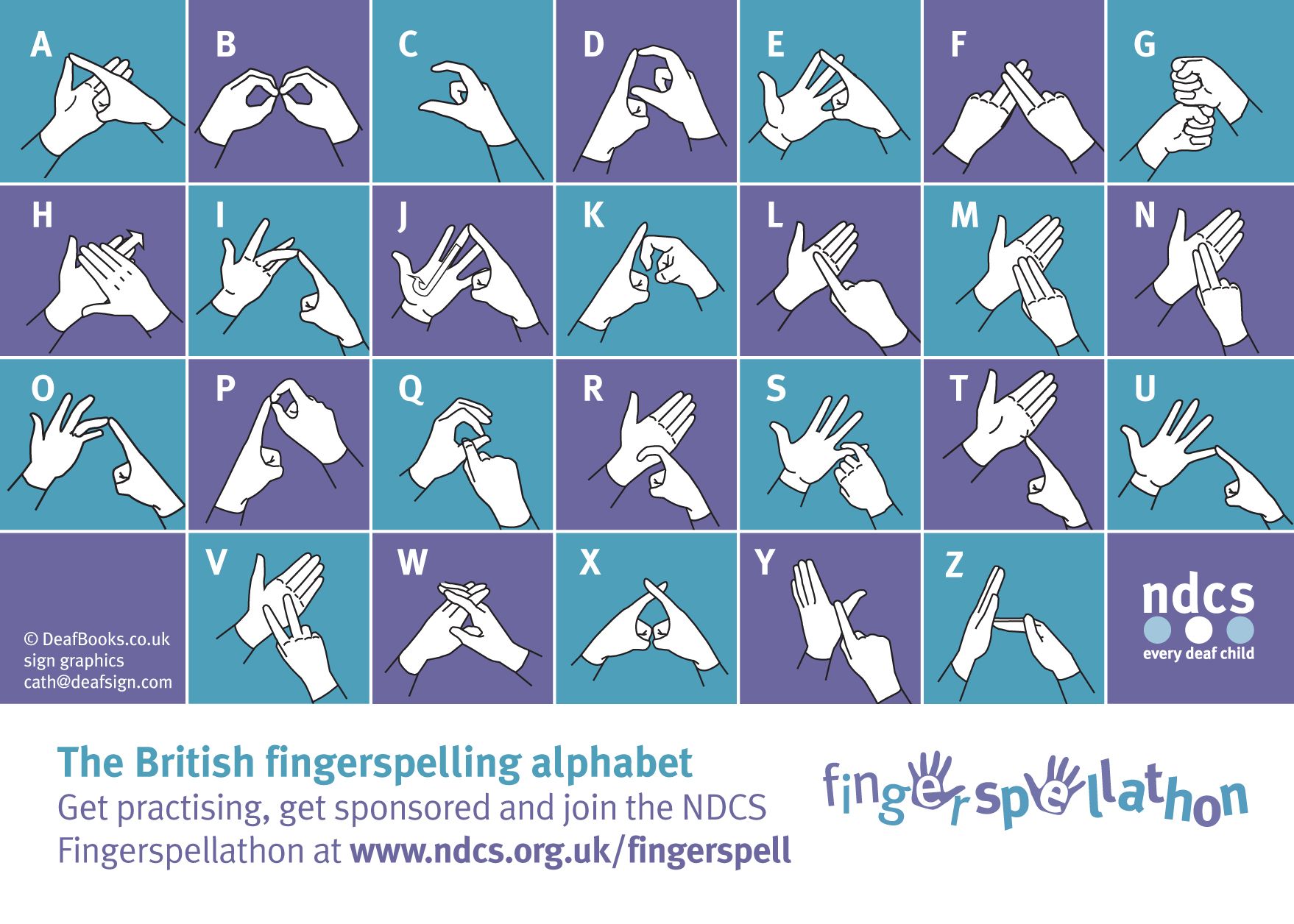 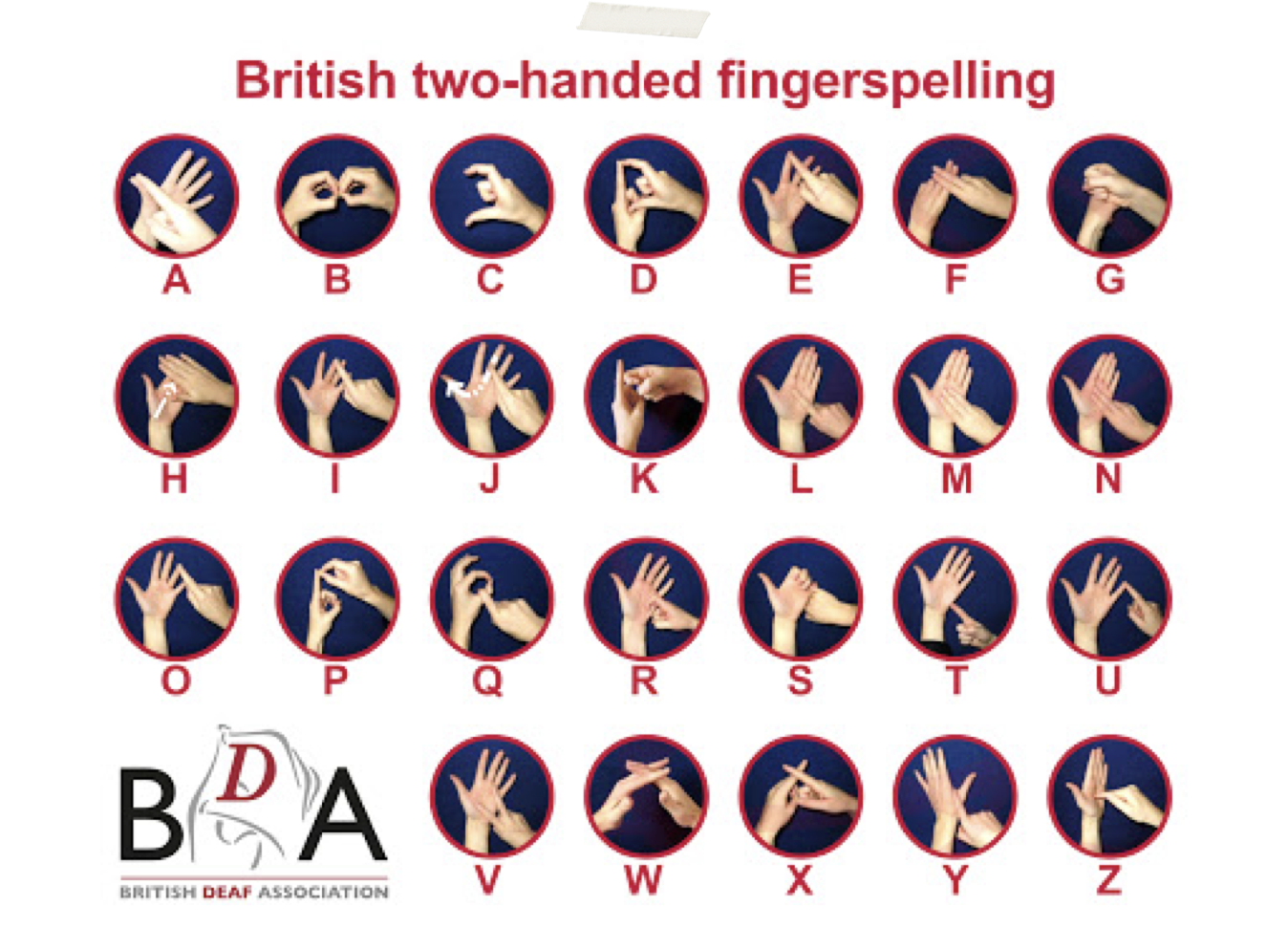 Requirement 2
Learn how to send and receive words using 
     the manual alphabet.
Let’s Spell
back
mug
friend
quilt
dizzy
xray
Jesus
worship
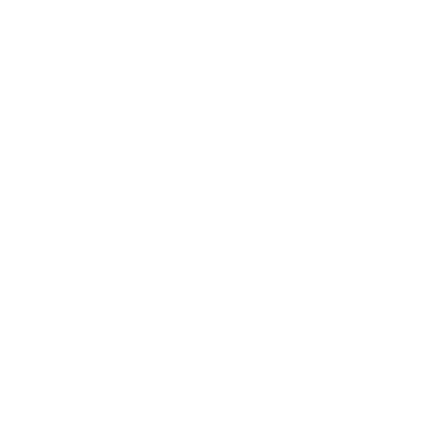 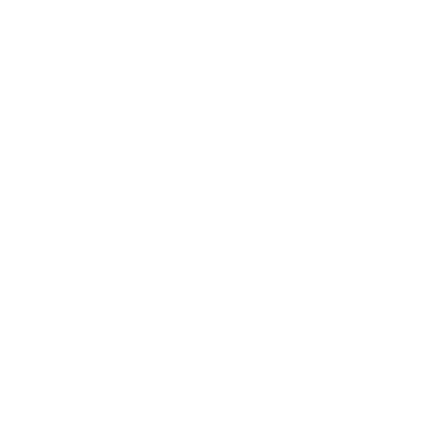 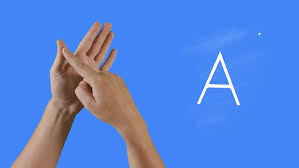 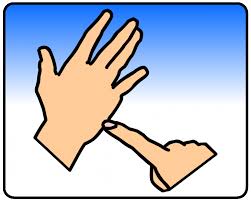 Let’s Spell Together
Type or write down what word you think is being spelled.
CAT
Let’s Spell Together
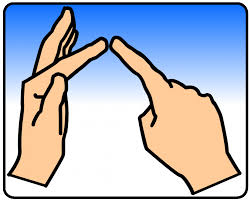 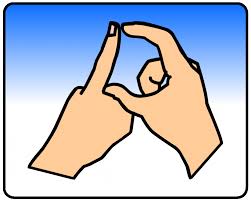 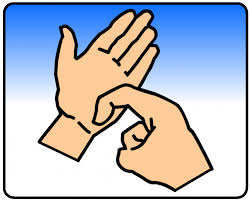 Type or write down what word you think is being spelled.
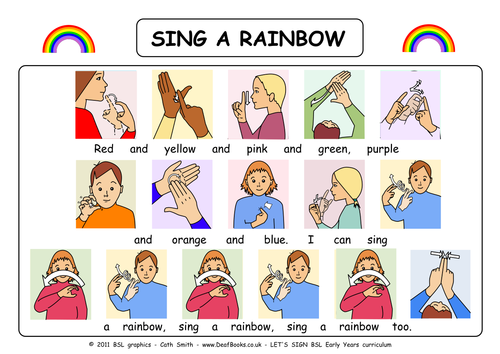 RED
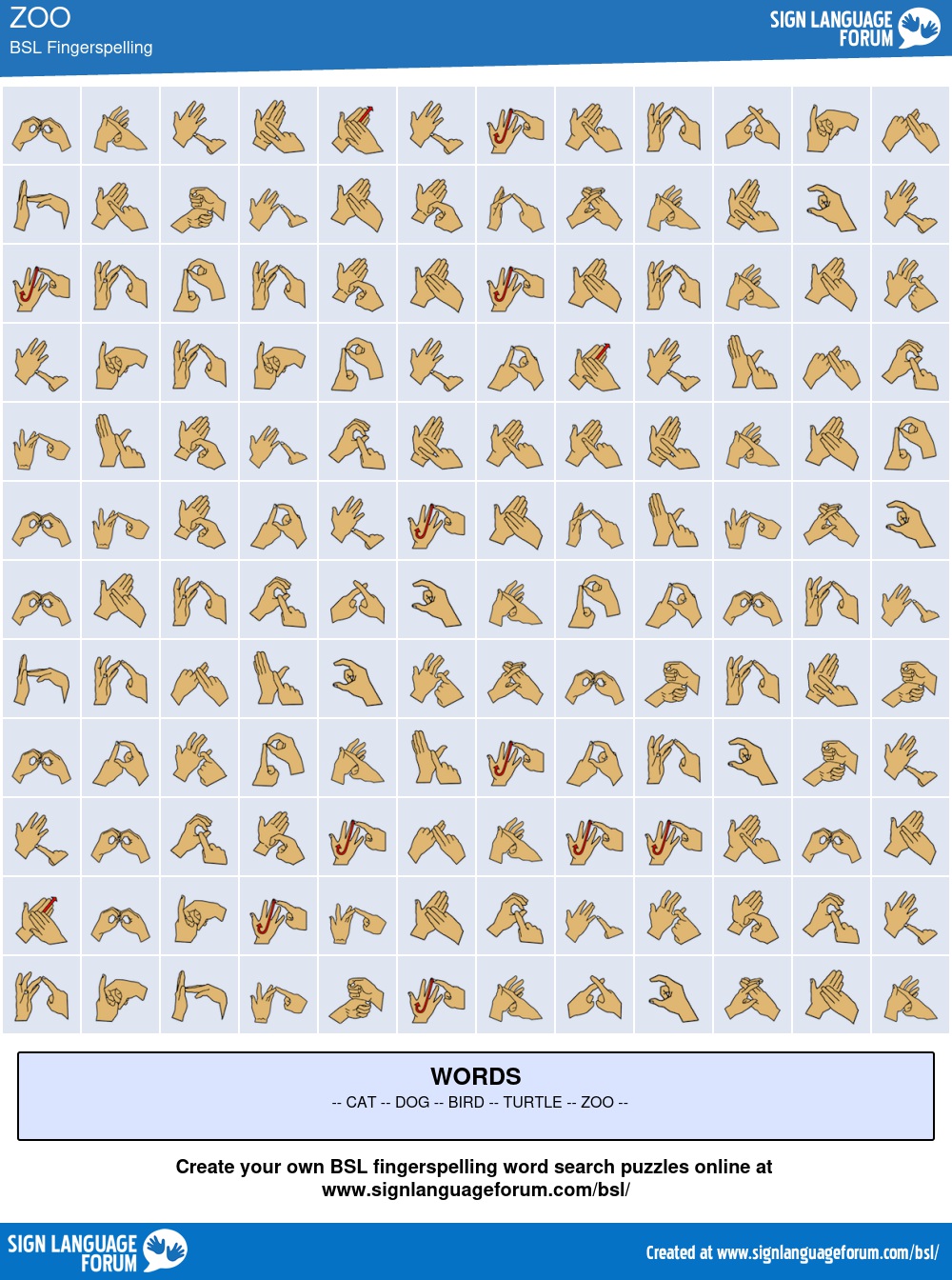 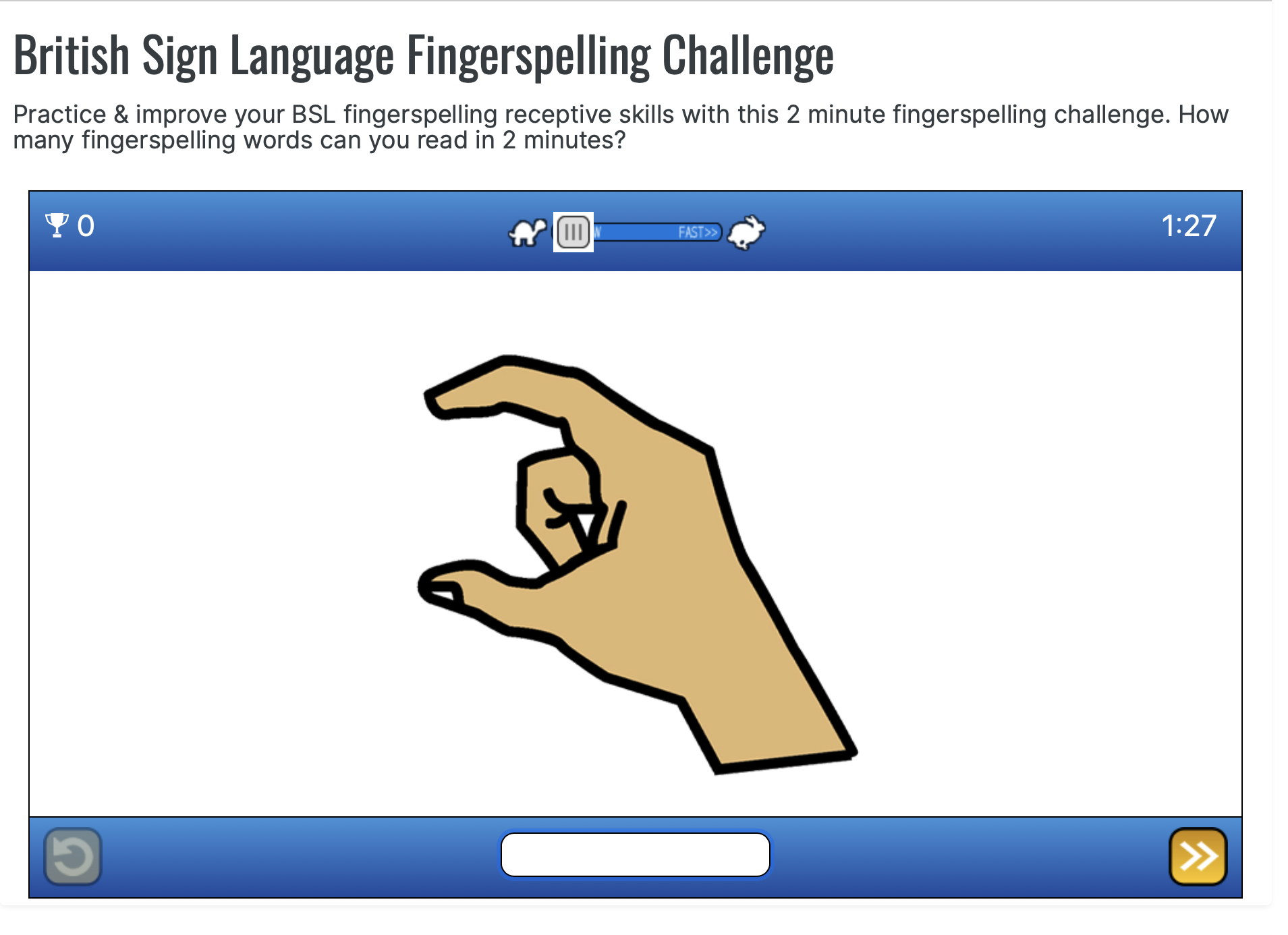 Fingerspelling Games
www.signlanguageforum.com/bsl/
https://www.signlanguageforum.com/bsl/fingerspelling/fingerspelling-game/
Requirement 3
Learn at least 50 words
Learn 50 words
Greetings
Family
Colours
Feelings
Food
School
Clothes
Verbs
Polite Words
 Questions
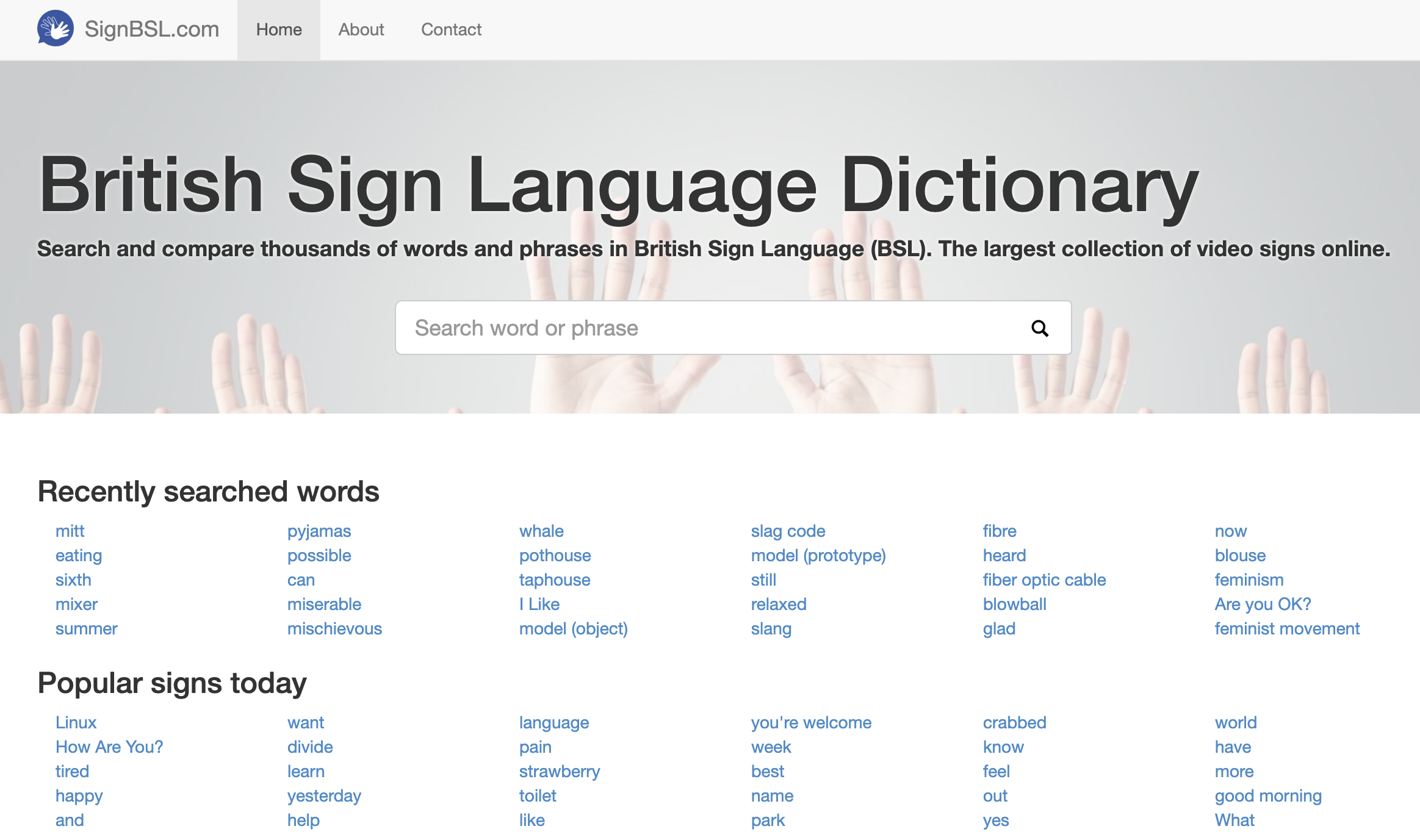 Video Dictionary
signbsl.com
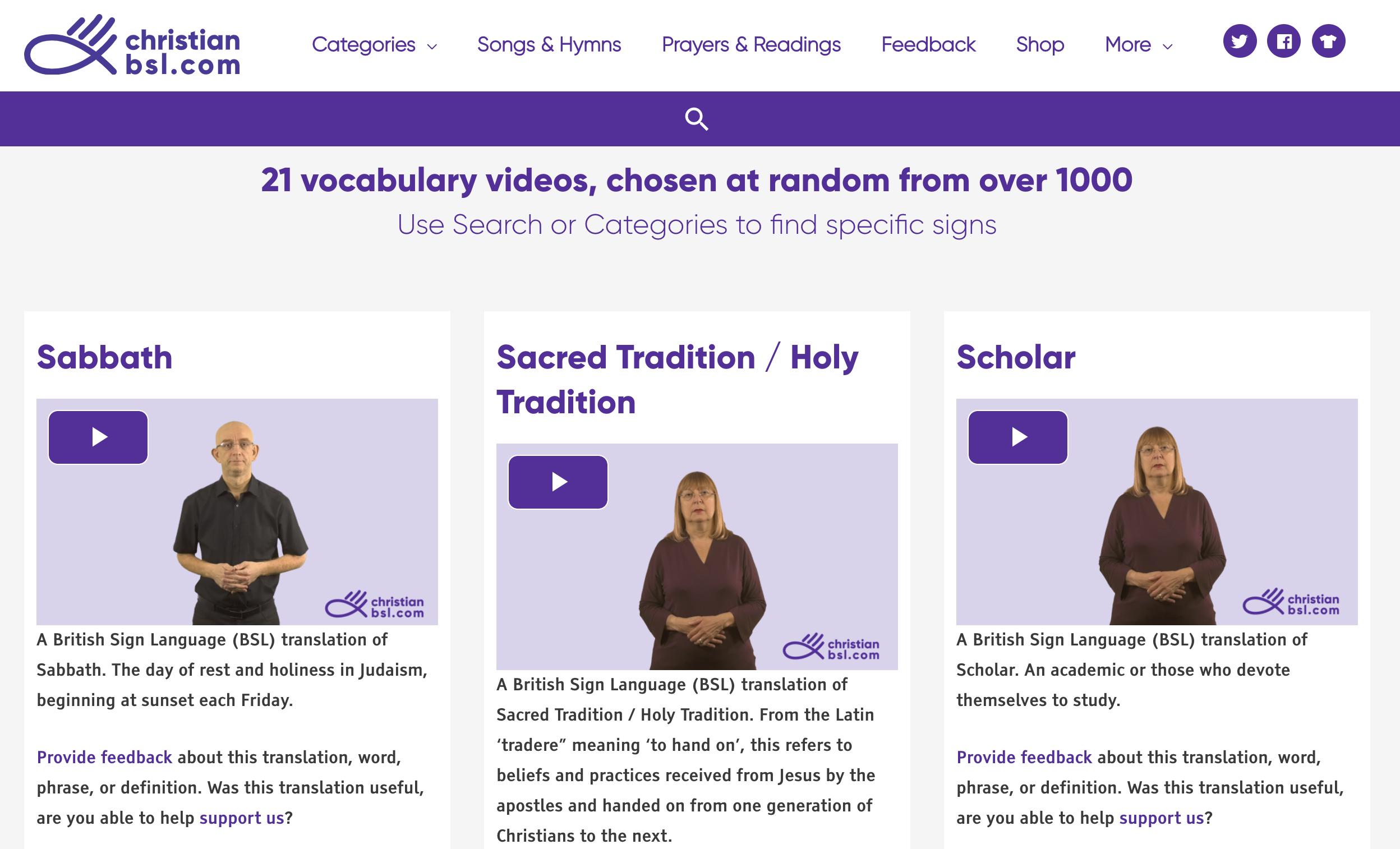 Christian Dictionary
christianbsl.com
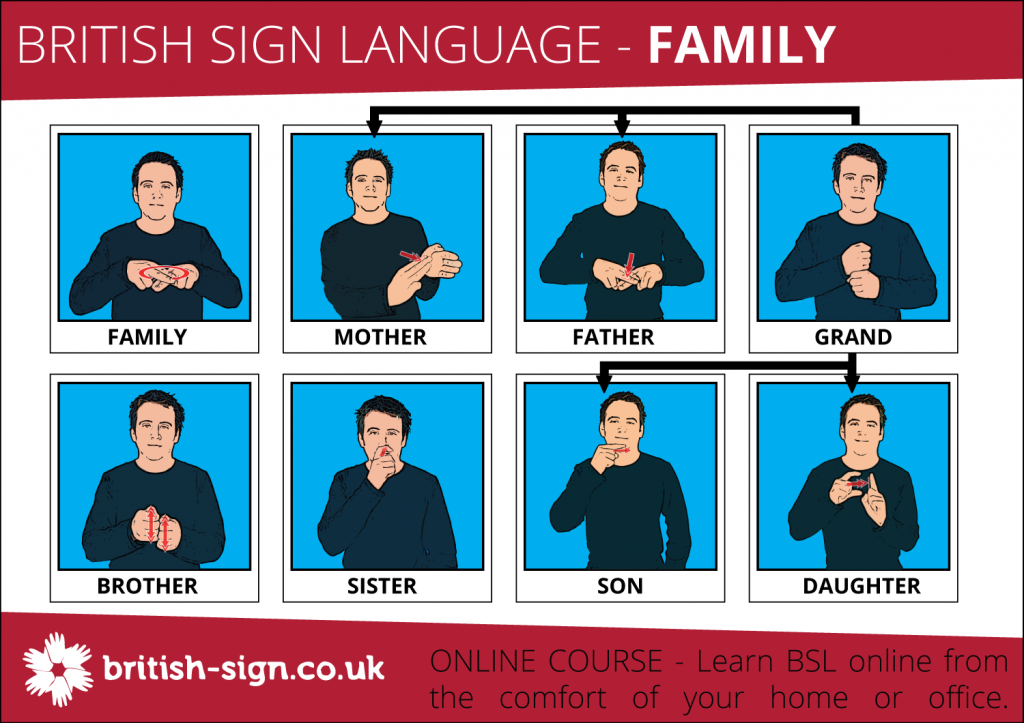 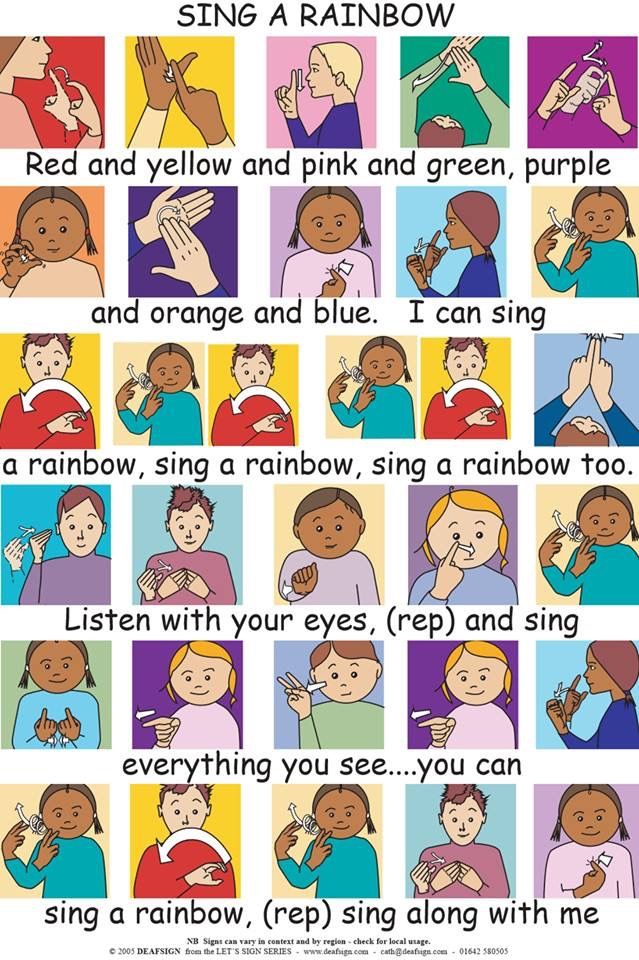 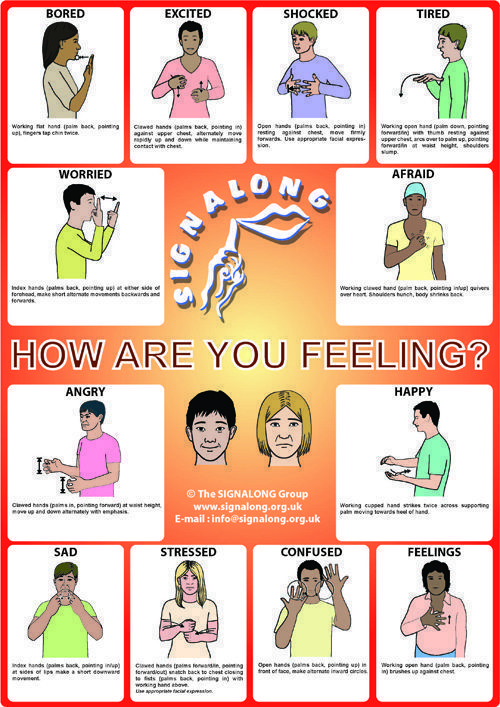 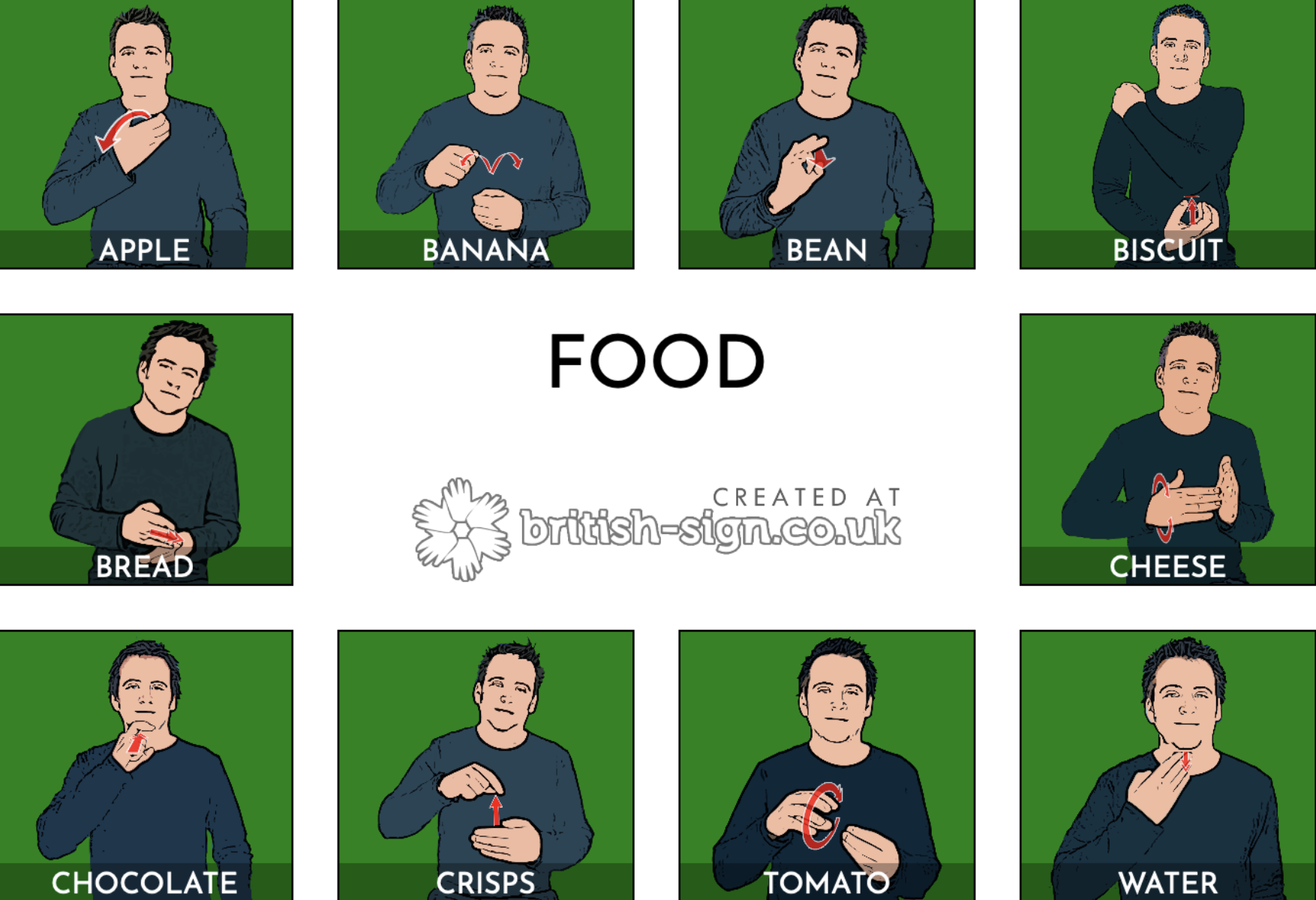 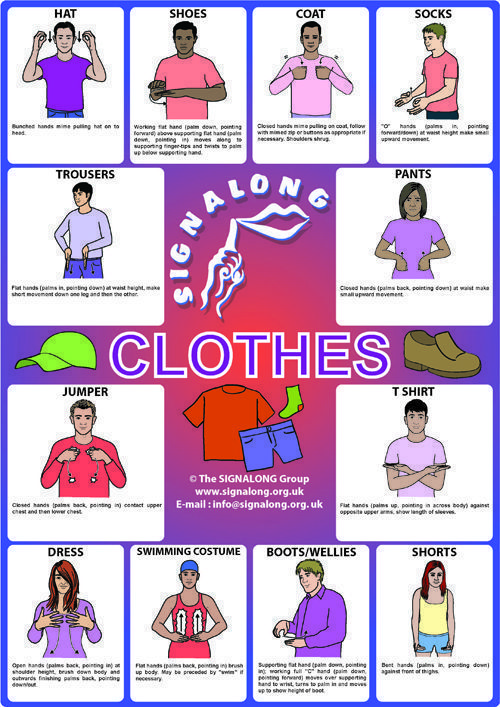 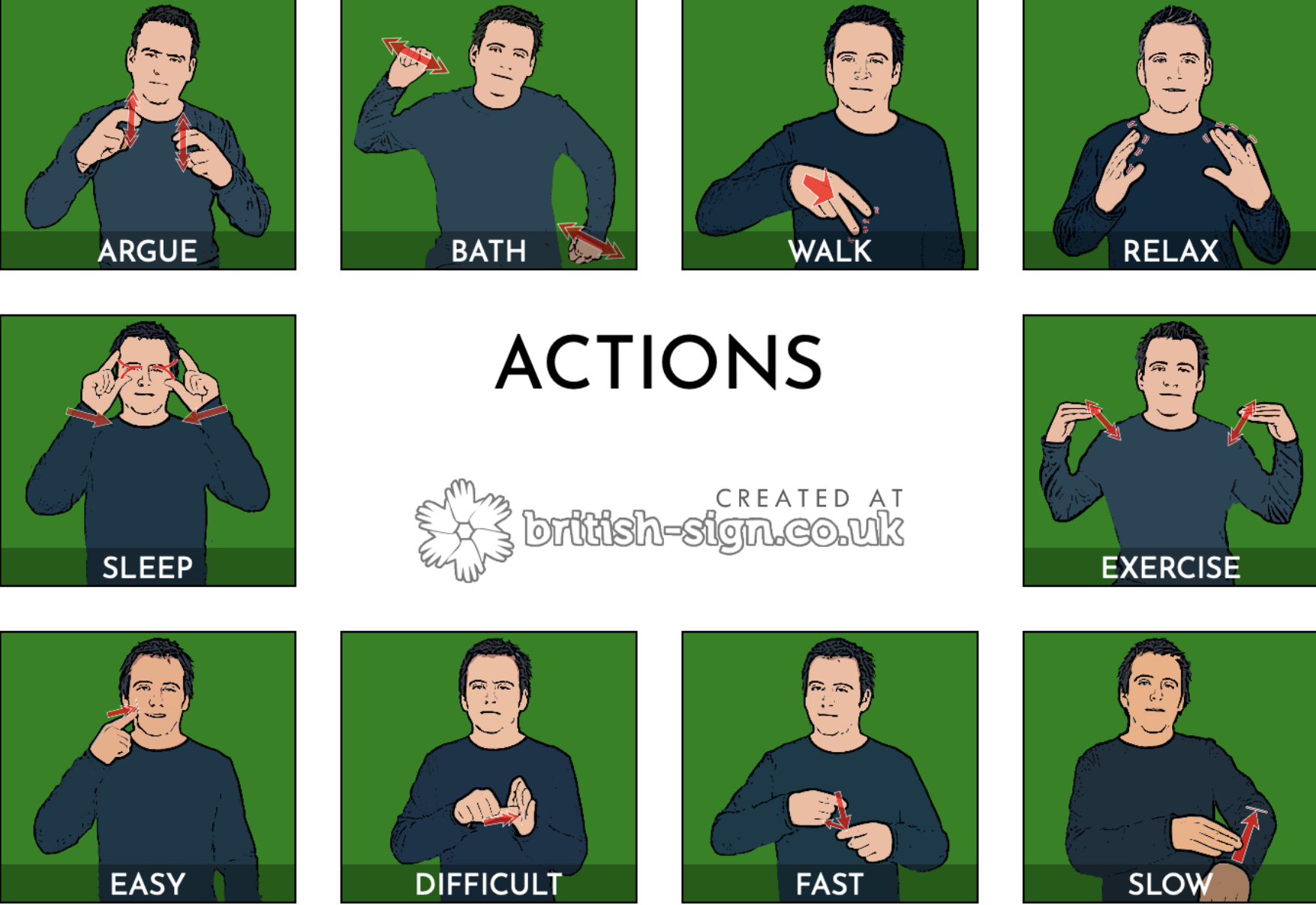 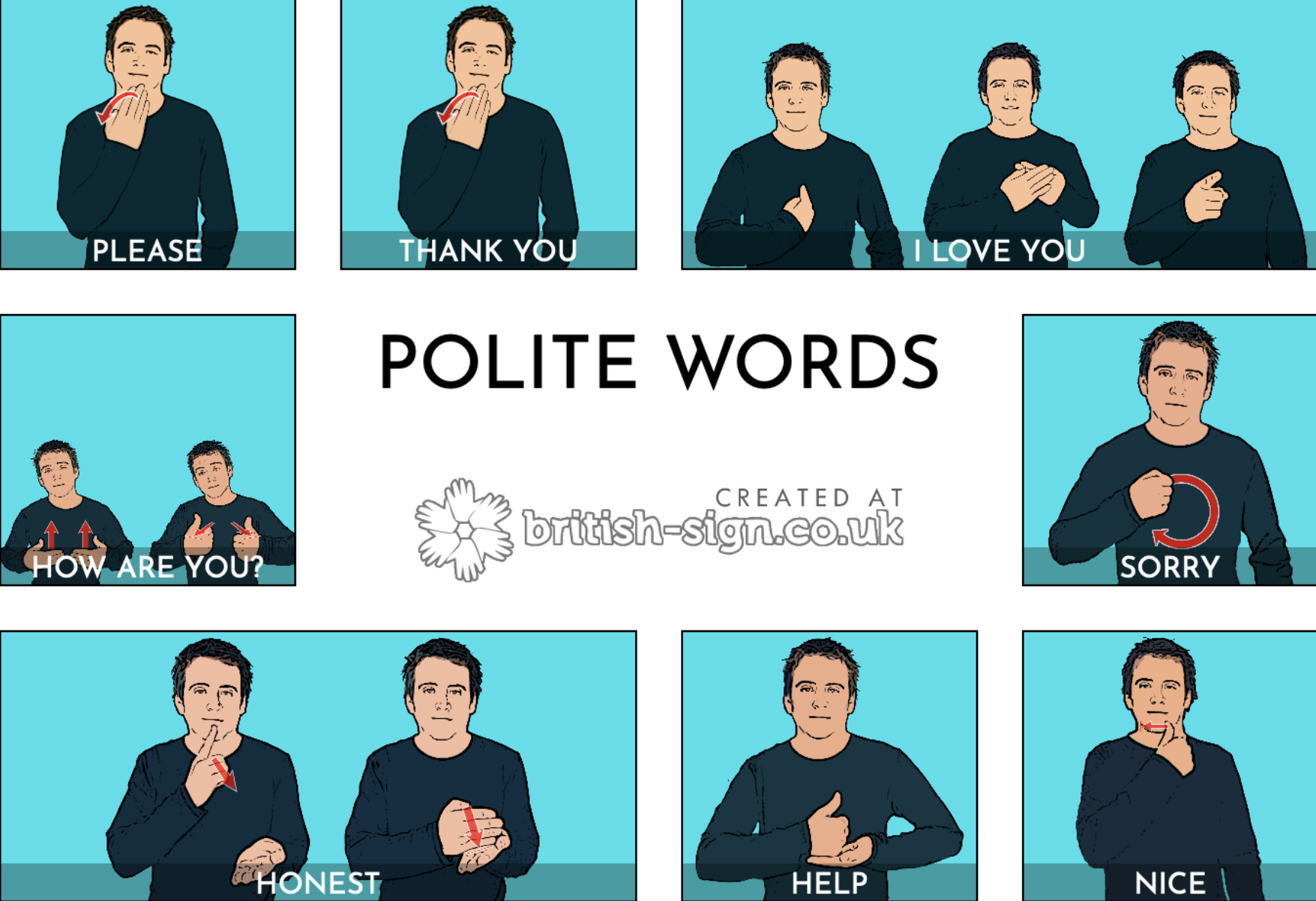 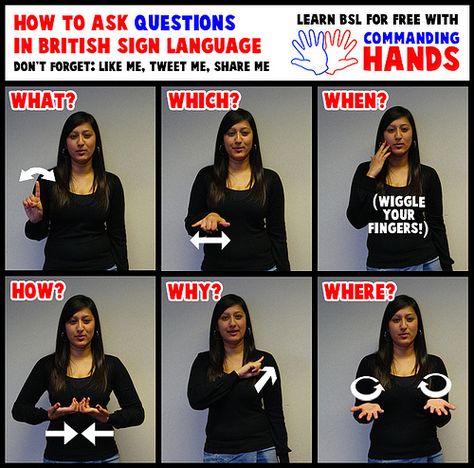 Question 
Words
Requirement 4
Learn and present at least one simple 
    Christian song.
Into My Heart
in BSL Sign Supported English (SSE)
my
Into
heart
(repeat 2 times)
Come,
Into
my
heart
Lord
Jesus
Come
in
today
to stay
Come
in
Come,
Into
my
heart
Lord
Jesus
2nd Verse
Out of
my
heart
(repeat 2 times)
out of
Shine
my
heart
Lord
Jesus
Shine
out
today
Shine
out
alway
out of
Shine
my
heart
Lord
Jesus
Requirement 5
Sign a simple Bible verse.
Romans 12:12 ESV (BSL SSE)
hope.
Rejoice
in
Romans 12:12 ESV (BSL SSE)
tribulation.
Patient
in
Romans 12:12 ESV (BSL SSE)
in  prayer.
Constant
Requirement 5
Meet a deaf person and sign with them.
Ways to Find Deaf Friends
Keep your Eyes Open
Contact the BUC Disabilities Ministries Department
Contact Adventist Deaf Ministries International
Southern Deaf Fellowship (Adventist Church)https://deafchurchonline.org
Do an internet search for Deaf people/organisations in your area.  Join an online social.
Helpful Websites
https://everydaybsl.wordpress.com 

signBSL.com - video dictionary

www.british-sign.co.uk - dictionary, fingerspelling games

christianbsl.com

https://bslsignbank.ucl.ac.uk - video dictionary

youtube.com
Helpful Apps
Sign BSL
BSL Hands (One and Two)
BSL Zone
Spread Signs
ITV Signed Stories
Nursery Rhymes with Scarlett